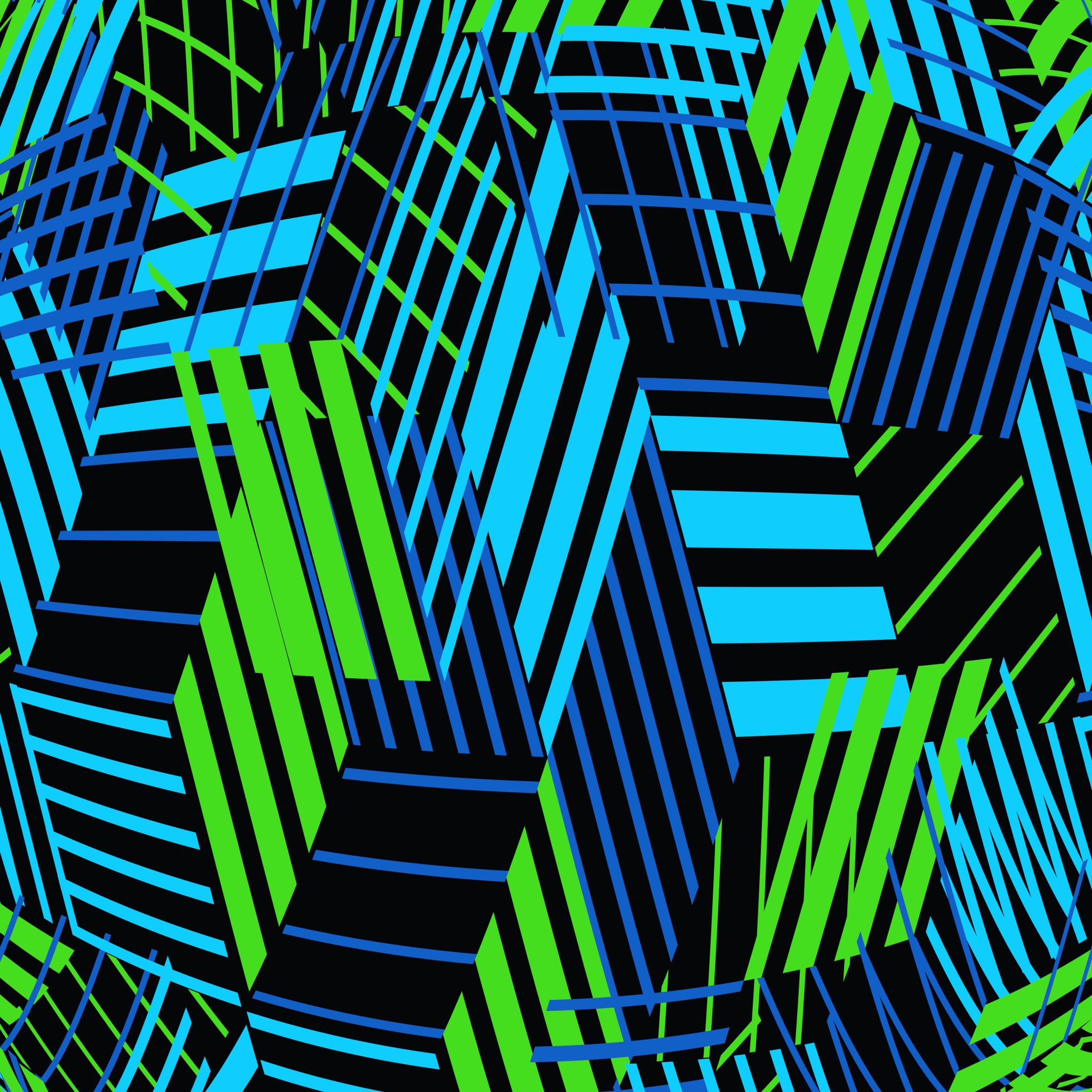 Crises, coercion, bargaining
IREn5012 International Sanctions
dr. Martin Chovančík
Departing debate
If you see this sign – it’s your time to take over the conversation 
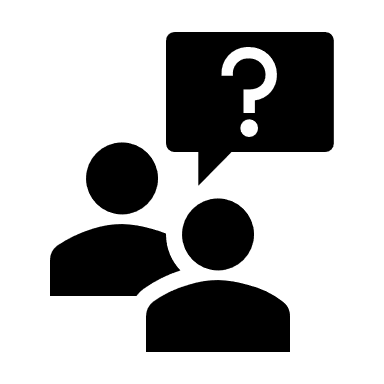 Contents
Crises and common denominators
Coercive diplomacy aims
Coercion degrees
Graduated response
Combining instruments
Bargaining theory
Strategic interaction
Crisis diplomacy vs. coercive diplomacy
Crises:
Time-sensitive (eliminates instruments such as arbitration/adjudication )
Likely escalation or increase of losses 

Coercive diplomacy 
may or may not have such a time element
is preceded by regular diplomacy, dissonance, or even latent conflict

i.e. coercive diplomacy may be a state of affairs outside of crisis
What’s coercion
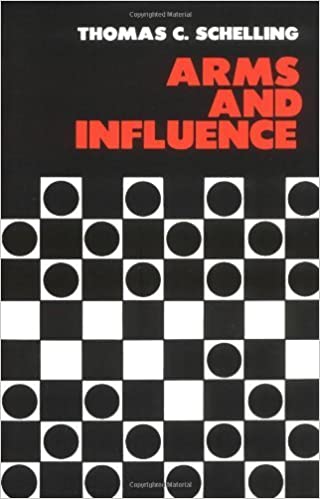 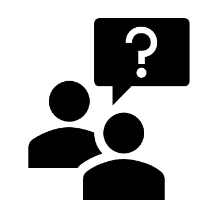 Coercion degree?
Deterrence
Compellence
Finite and concrete
Time is crucial
Very specific demands
More targeted knowledge required
Compellence requires concrete action to be taken, identifiable and traceable to threat
More likely to escalate into conflict
Sanctions and crises
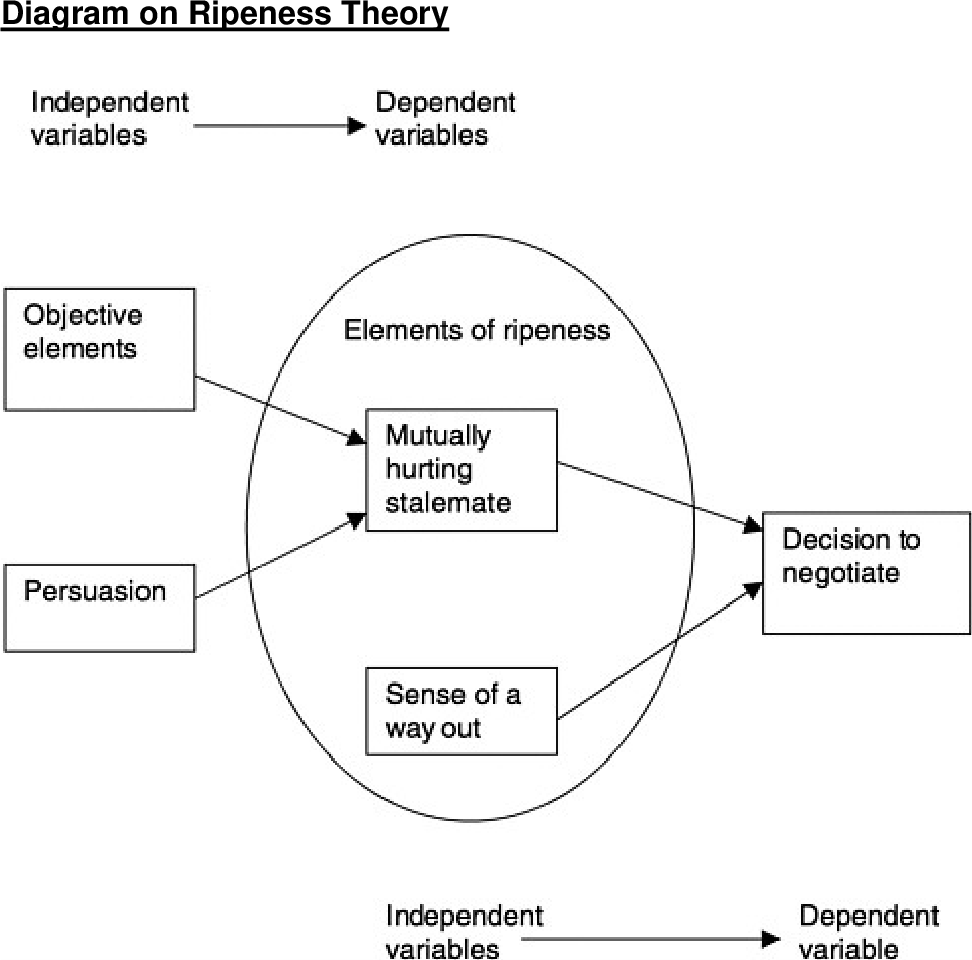 economic factors influence the incentive structure of belligerents and provide resources to finance armed conflict 
they contribute to the initiation, perpetuation or termination of armed conflict

amid negotiations/mediations economic instruments can serve to entice, constrain, or coerce actors
the capability of influence stems from third-party leverage in negotiations
7
Stepping up pressure
8
Wennmann 2007 (Money matters)
Flip side of the coercion coin
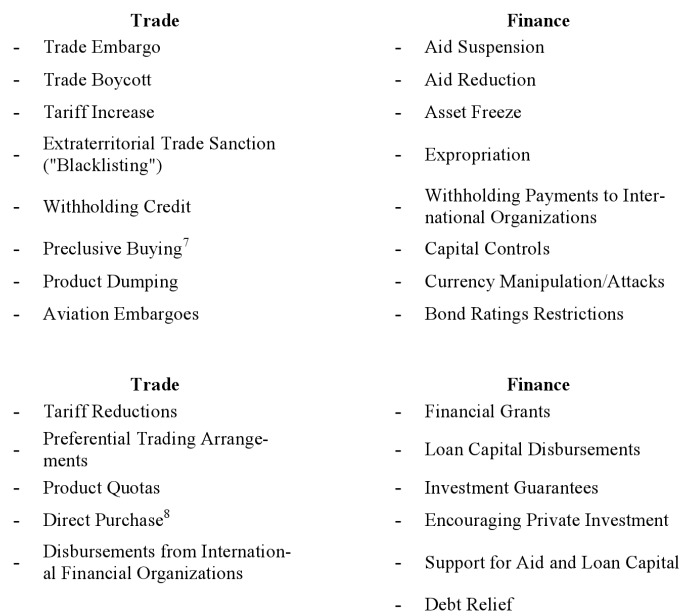 9
Persuassion
Combination of:
Suassion – dissuasion
Incentives – discentives

Interruption of customary trade/exchange WITH a demand or reprimand is considered a sanction (compare slashing of aid from UK budget to cessation of military aid from US to Pakistan)



Give examples of how incentives are used to achieve the same result as sanctions
How easy is it to combine the two?
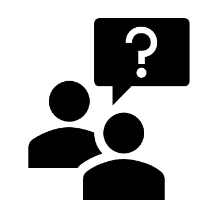 10
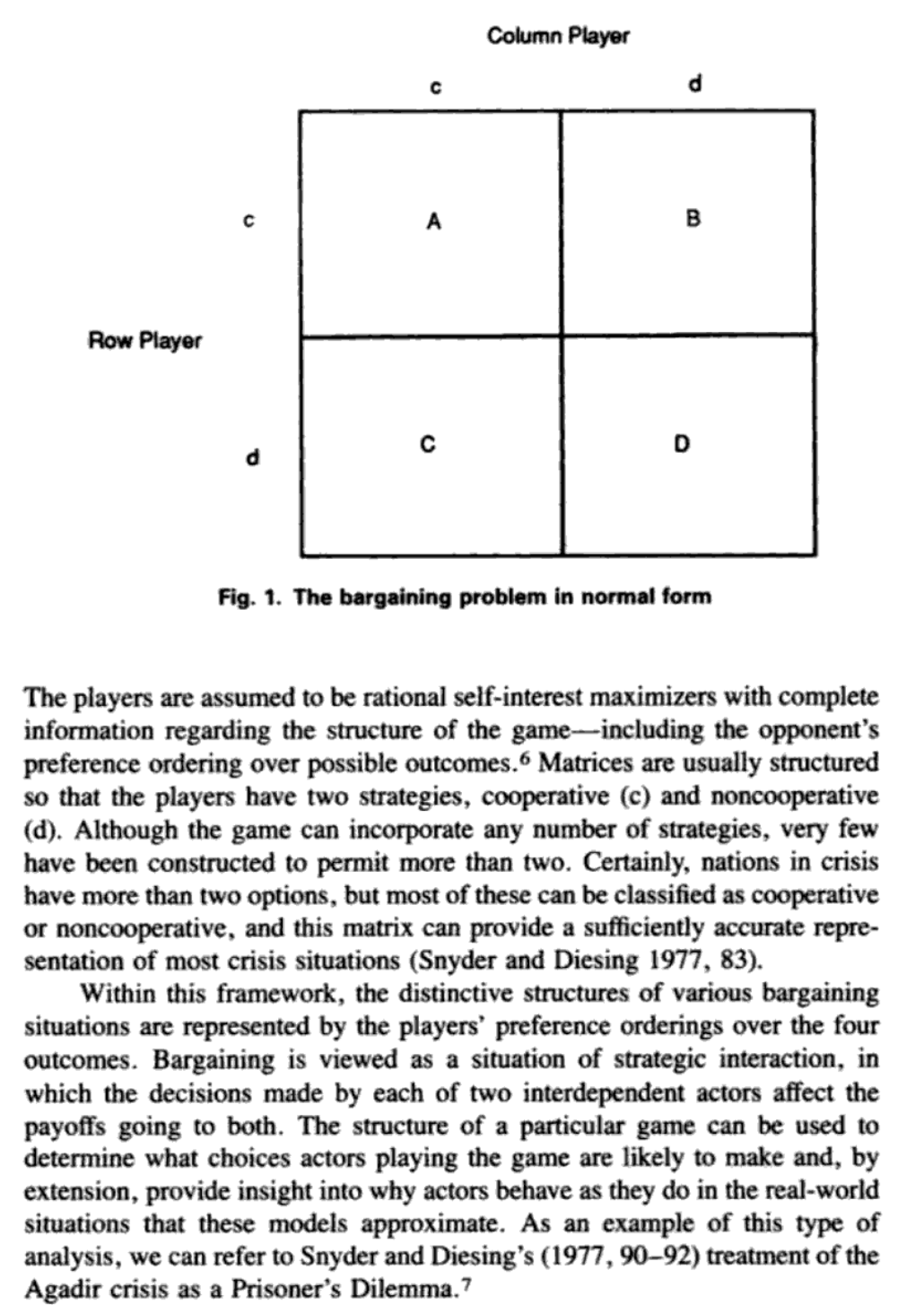 Bargaining theory and strategic interaction
Subset of game theory
Cost-benefit calculation
Rational actors
Payoff matrices
Note the strategic interaction


Does the target care primarily about the sender’s demands in relation to sanctions? Or not?
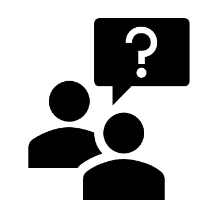 Morgan 1994: 17
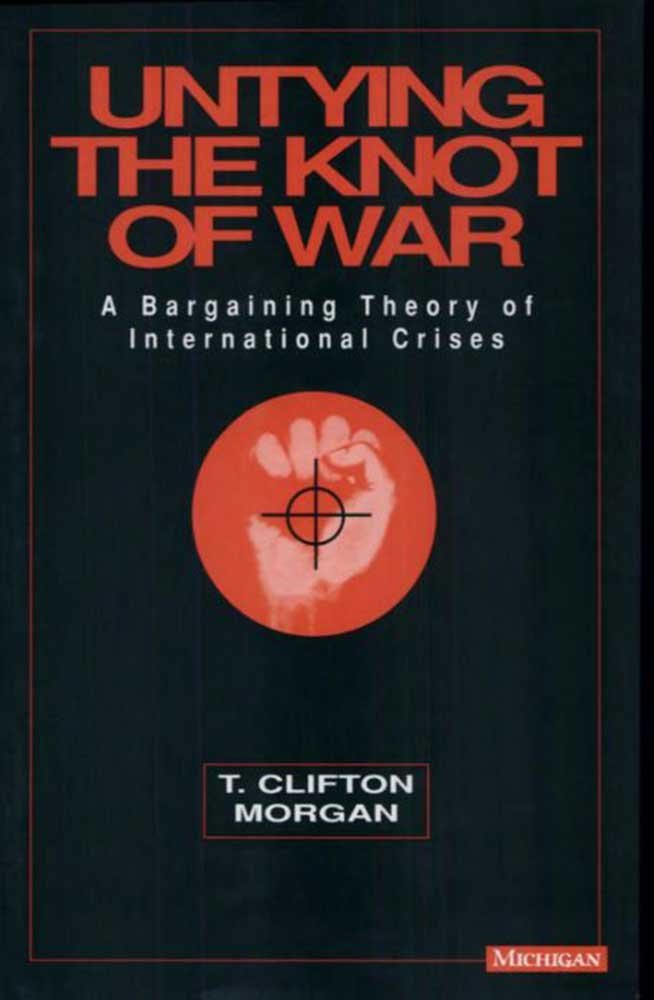 Strategic interaction and “normalizing”?
Normalizing – creating or shaping universally acceptable behavior
If targets can anticipate the cost of sanctions, those that would capitulate in the face of sanctions might do so when sanctions are threatened but before they are imposed. (Morgan 2015)
“Each appears to pay close attention to its own costs—targets are more likely to acquiesce to a threat when their expected costs are high, and senders are very good at designing sanctions that are costly to the target but not to themselves” (Morgan 2015:749)
Same Morgan, but 1994